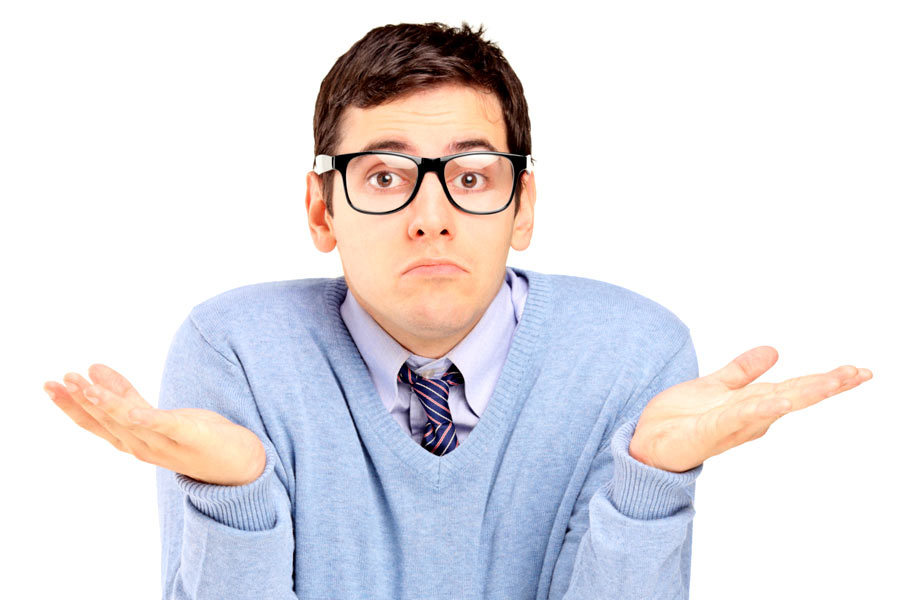 Решение заданий 
второй части КИМов ЕГЭ 
по обществознанию
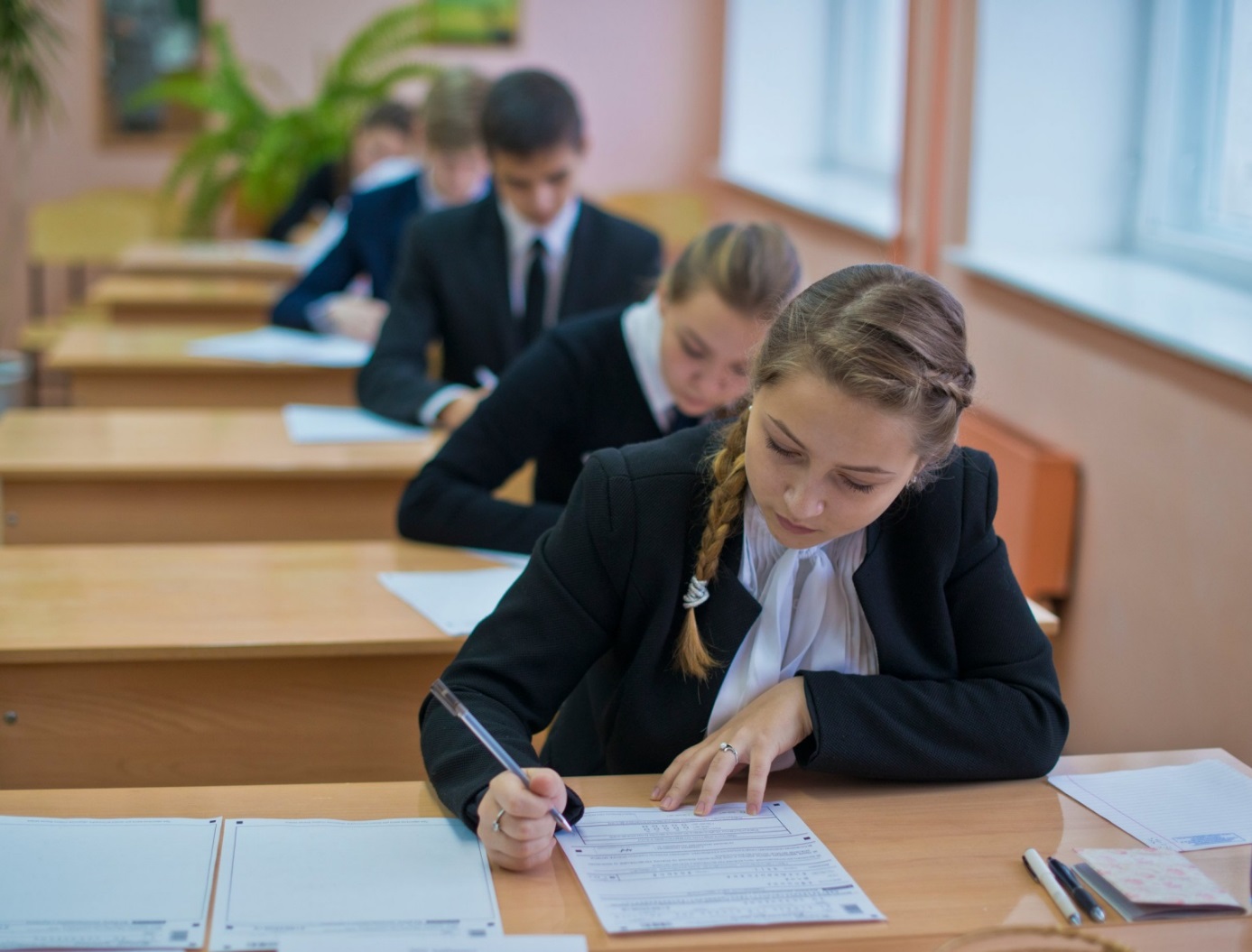 Вторая часть КИМов к ЕГЭ по обществознанию (задания 21-29) рассчитана на более глубокую проверку знаний предмета,                                        чем часть 1 (тестовая). В этой части необходимо не только проявить знания основных понятий и категорий предмета, но и умело применить эти знания. Как же правильно решать подобные задания, чтобы получить максимальное количество баллов? Давайте разберем решение этих заданий на конкретных примерах.
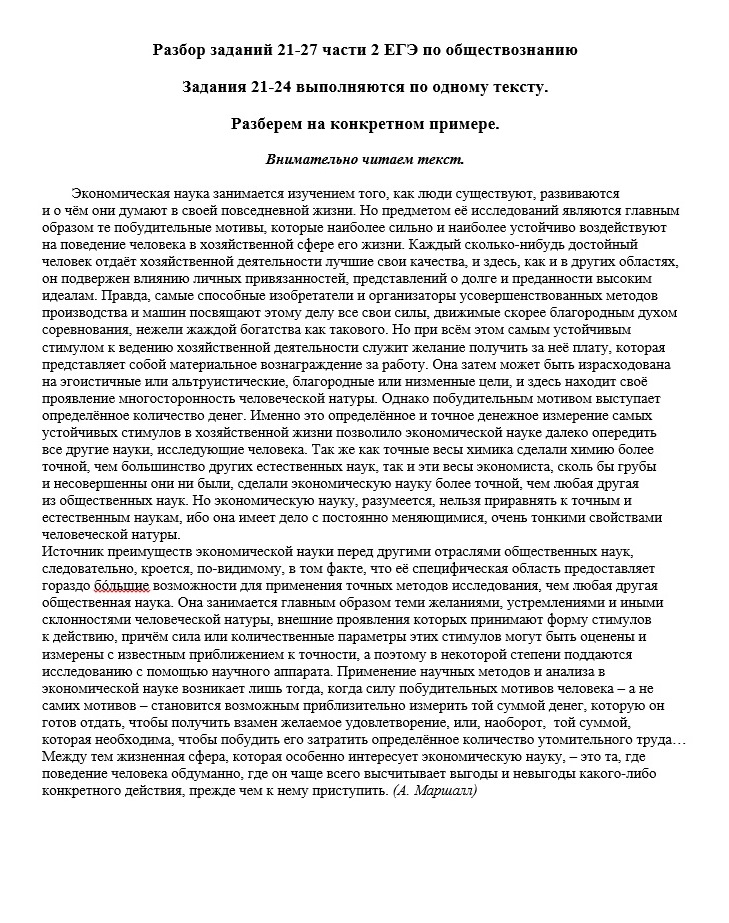 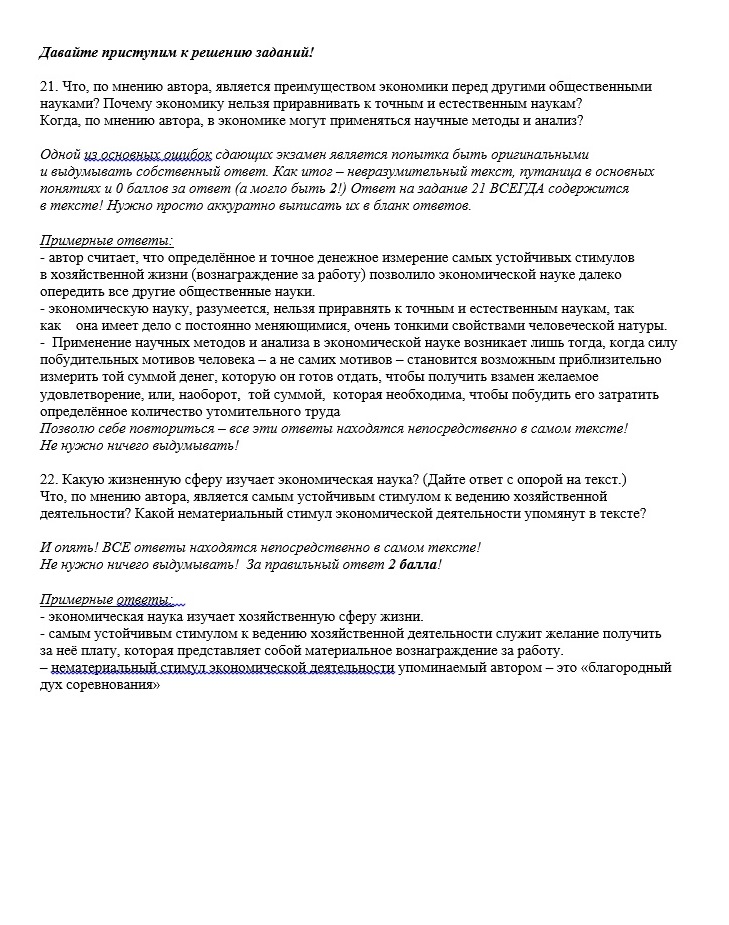 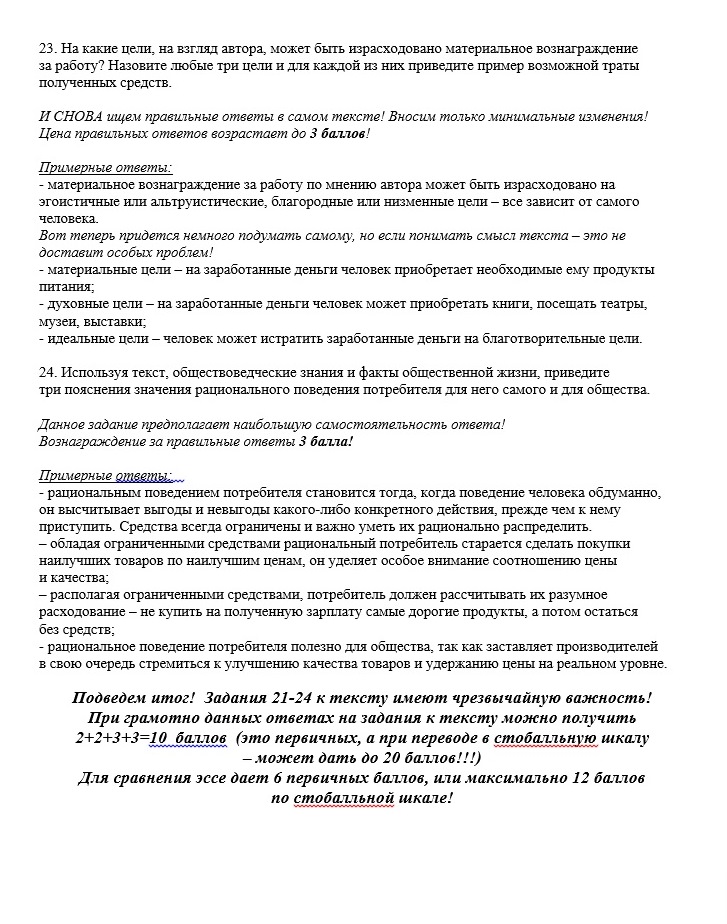 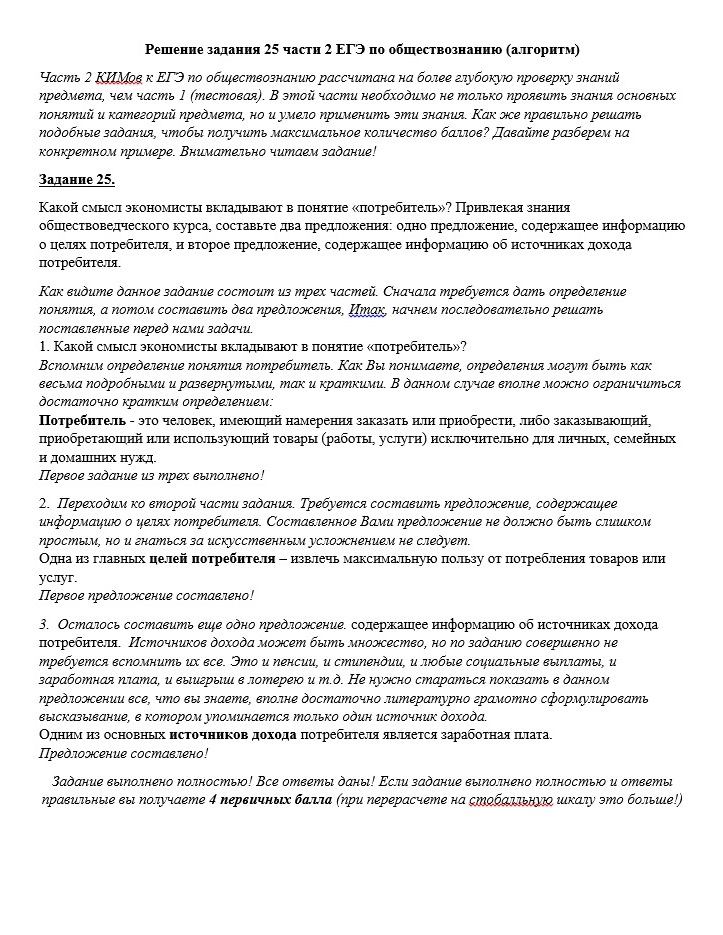 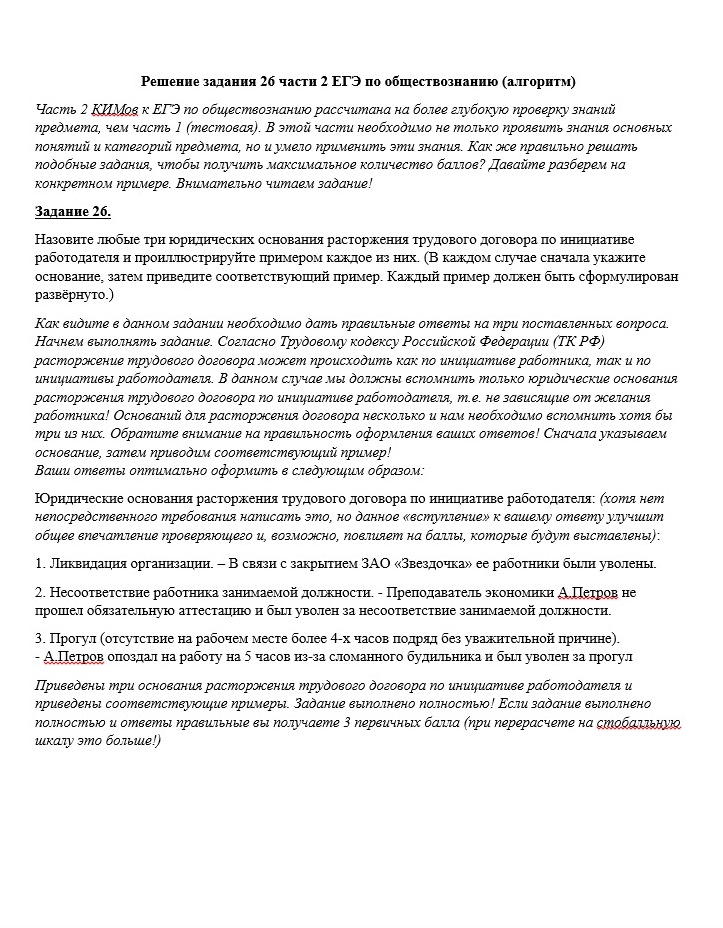 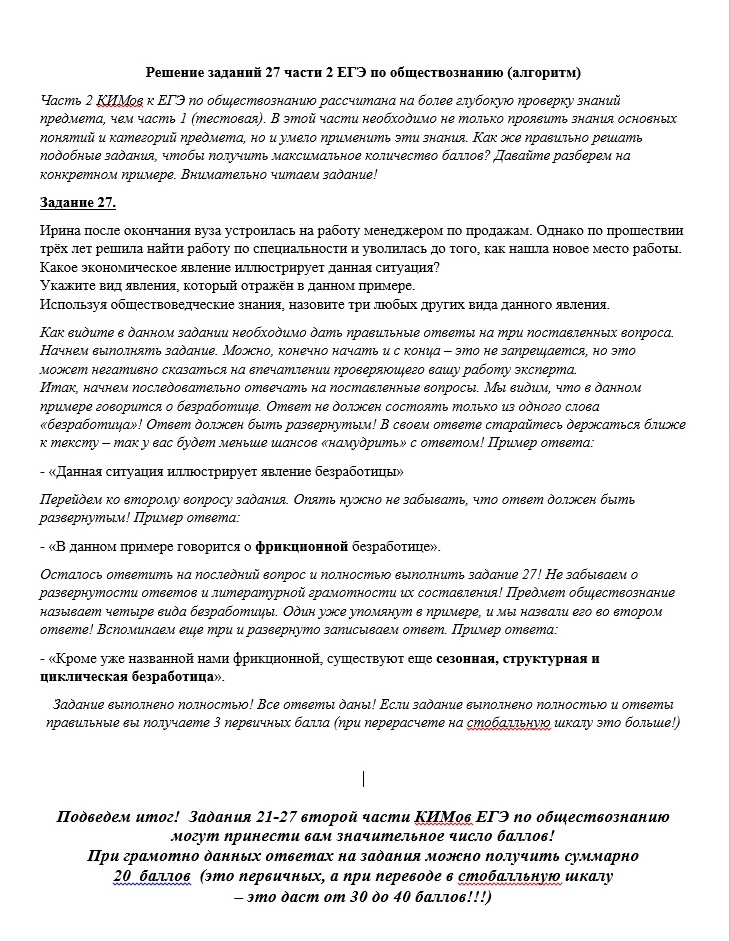 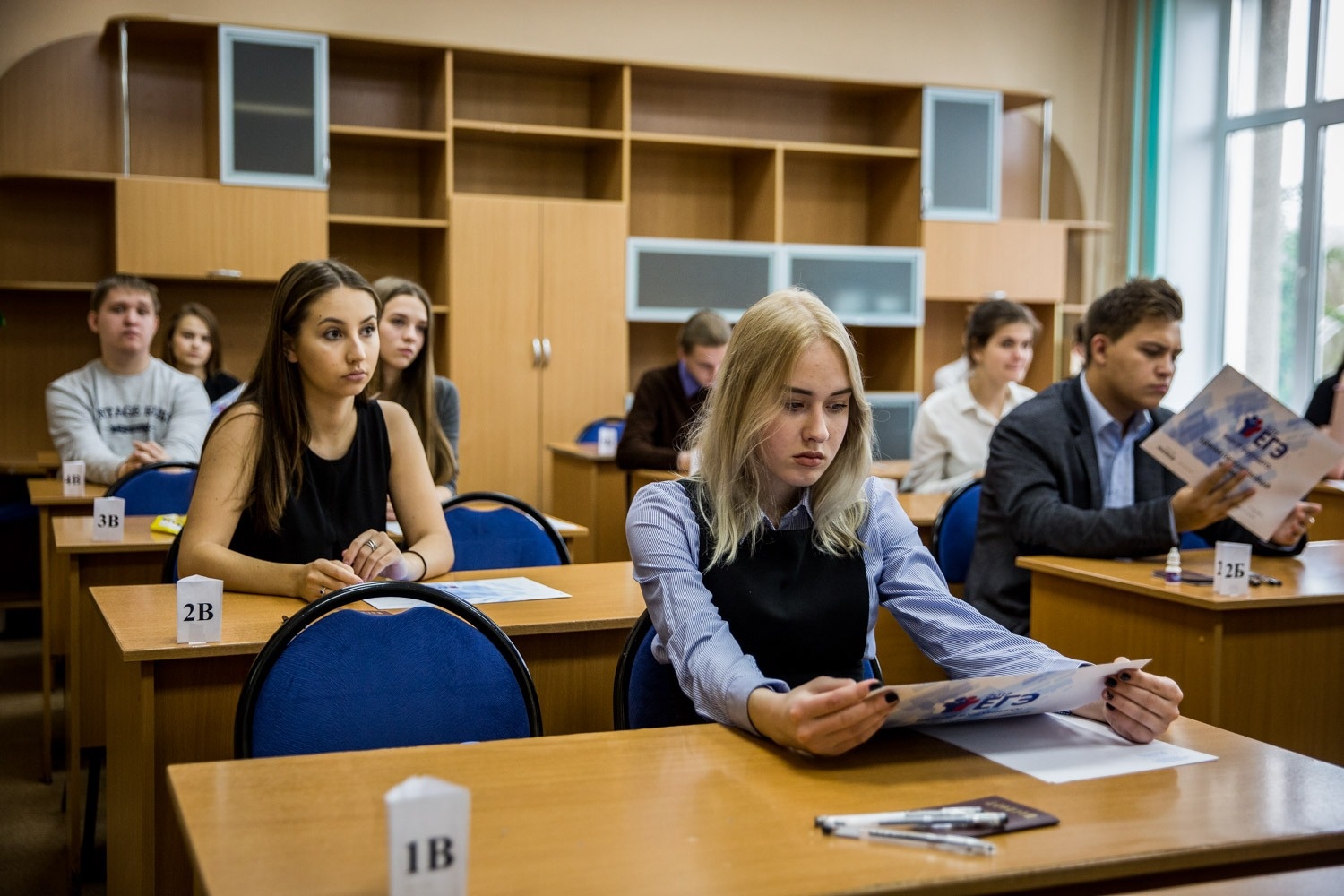 «Предупрежден – значит вооружен!» – говорили древние римляне. Тщательно проработав правила выполнения заданий второй части КИМов ЕГЭ по обществознанию, Вы сможете рассчитывать                                     на максимальное количество балов!
Желаем удачи на экзамене!